The webinar will begin shortly.
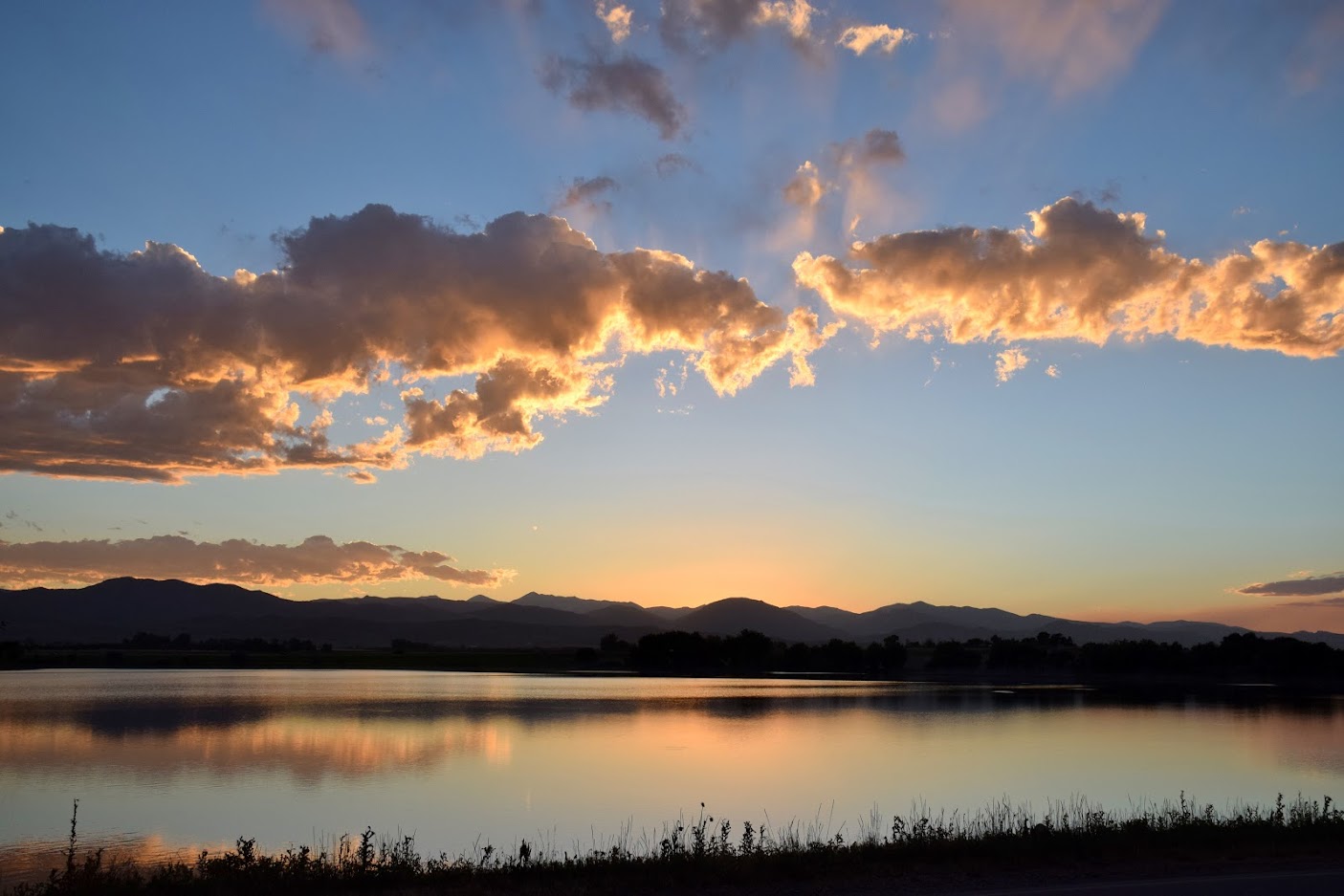 Short-Term Rental Regulations Update
Community Open House Webinar
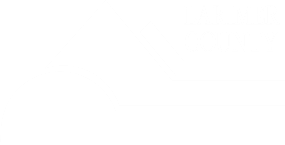 August 9, 2022
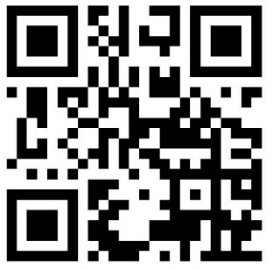 Short-term Rental Regulations Update Community Questionnaire and project information:
https://www.larimer.gov/planning/short-term-rentals
Or scan the QR code
Questionnaire is open to the community until Aug.28th
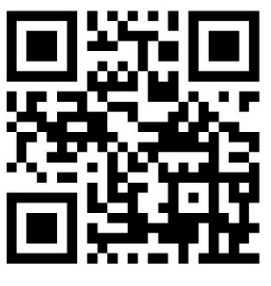 General 5 min. Questionnaire
Detailed 30 min. Questionnaire
Short-term Rental Regulations Update


August 9, 2022
Intent of Today’s Webinar
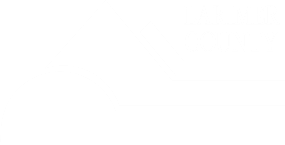 The intent of today’s Community Open House Webinar:
to provide background information on STR regulations, and 
present ideas on what is being considered, and 
gather feedback and ideas from community members and interested parties on STR regulations.

The information gathered at today’s and next week’s community meeting in Estes Park, will help county staff and officials determine what, if any, changes or revisions need to be made to the County’s STR regulations.

* Generally, revisions or updates made to the STR standards would not impact previously approved STRs. Changes made to re-registration or transferability could impact previously approved STRs.*
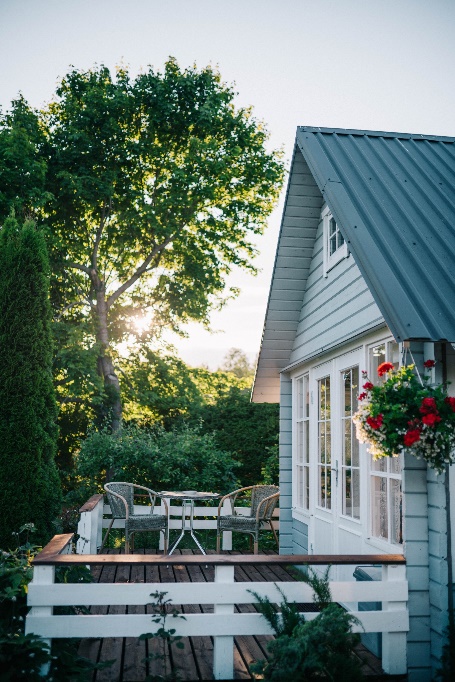 Poll Question
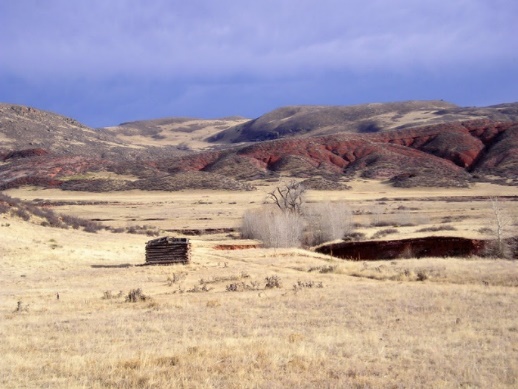 Where is your area of interest in the County?
Short-term Rental Regulations Update


August 9, 2022
Webinar Agenda & Instructions
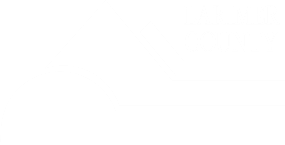 Agenda:
5:55pm – Participants can begin joining the webinar
6:00pm – Team introductions 
6:05pm – 6:20pm – Brief presentation providing background information on Short-term 					 Rentals and on the process and timeline to update the existing 						 regulations.

6:20pm – 7:25pm – Participant questions and feedback. 

7:25pm – 7:30pm – Summary and closing statement.

Instructions:
Attendees are muted upon entry into the webinar and video is disabled.
Our team will ask you to use the “raise hand” control at the bottom of your screen if you wish to provide comment
If you wish to ask a question, you may use the Q&A control at the bottom of your screen
Please maintain civility when speaking
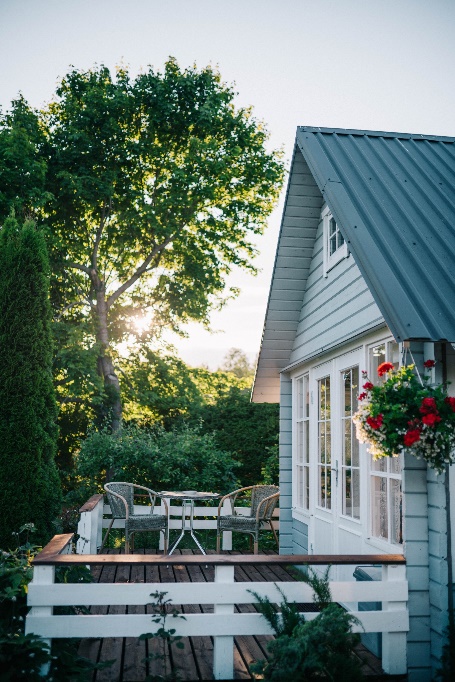 Short-term Rental Regulations Update


August 9, 2022
Short-term Rental Trends
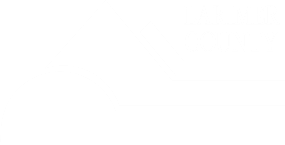 Short-term Rentals have benefits:
supplemental income to property owners
local economy through tourism
second homes not just vacant
community between hosts and renters
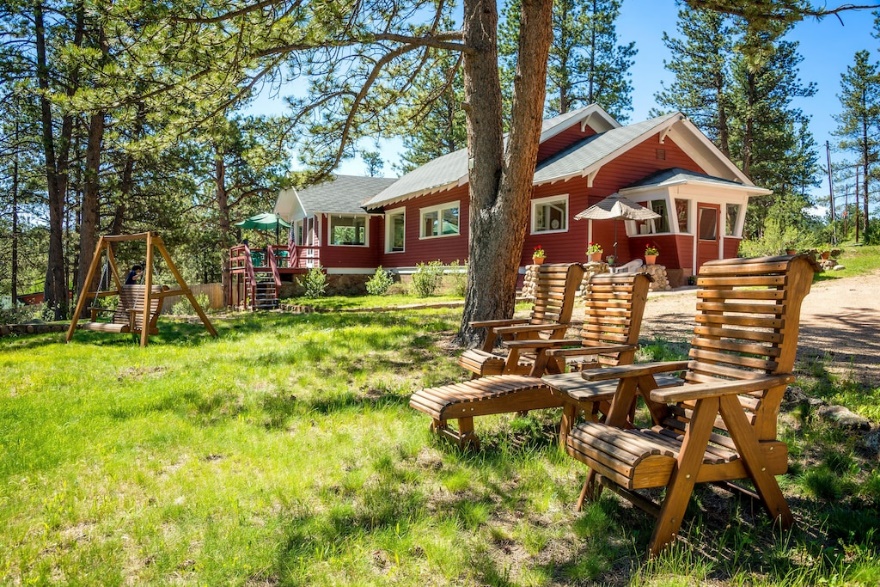 And challenges:
adverse impacts to health, safety and welfare of communities
complaints about noise, traffic, loss of sense of place in neighborhoods
concerns about fire safety
increase in housing costs and depletion of supply of housing for local workers
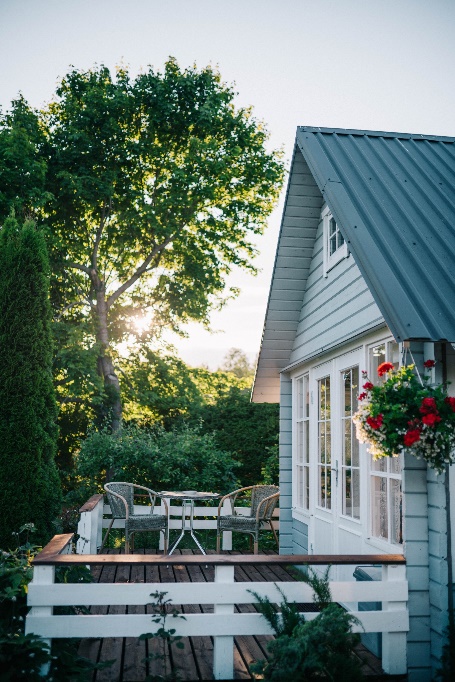 Having administered the current Short-term Rental (STR) regulations for several years, the County recognizes the need to evaluate the effectiveness of these regulations. The intent of this effort is to ensure that community concerns regarding neighborhood impacts are addressed, while maintaining alignment with the ever-changing home sharing and rental industry.
Short-term Rental Regulations Update


August 9, 2022
Updating the Regulations
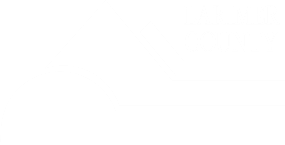 Process Timeline:
Approximately 8-9 months
Currently in the early stages of the process
gathering community feedback – online questionnaire & open houses
** Questionnaire open now until August 28th **
Next step – September - October
1st draft of revision options
Options presented to Planning Commission and Board of County Commissioners for feedback 
Late Fall
Draft Regulations
Gather community feedback through additional meetings and open houses
** details will be posted to project website as we progress **
Final draft and adoption of proposed regulations – early 2023
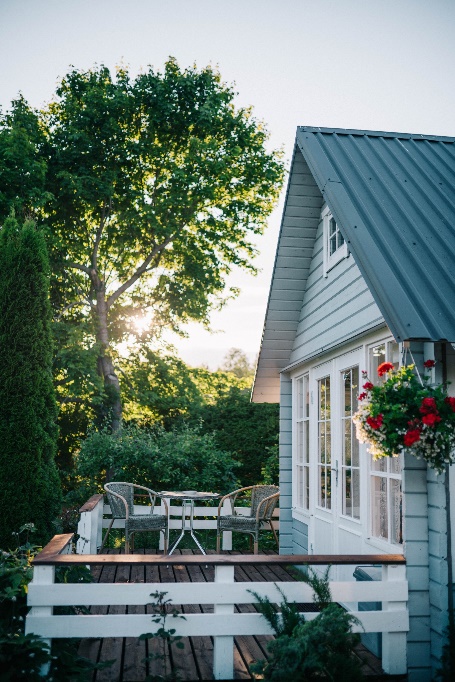 Preliminary feedback from questionnaire suggests that the community may support:
Continuing some level of regulations
Modifying the approval process
Creating a cap on the number of approved short-term rentals countywide (outside Estes Valley)
Allowing more than one STR on commercially zoned properties or properties zoned Accommodations (in the Estes Valley)
Considering some limitation to the transferability of a STR approval to a new property owner
Short-term Rental Regulations Update


August 9, 2022
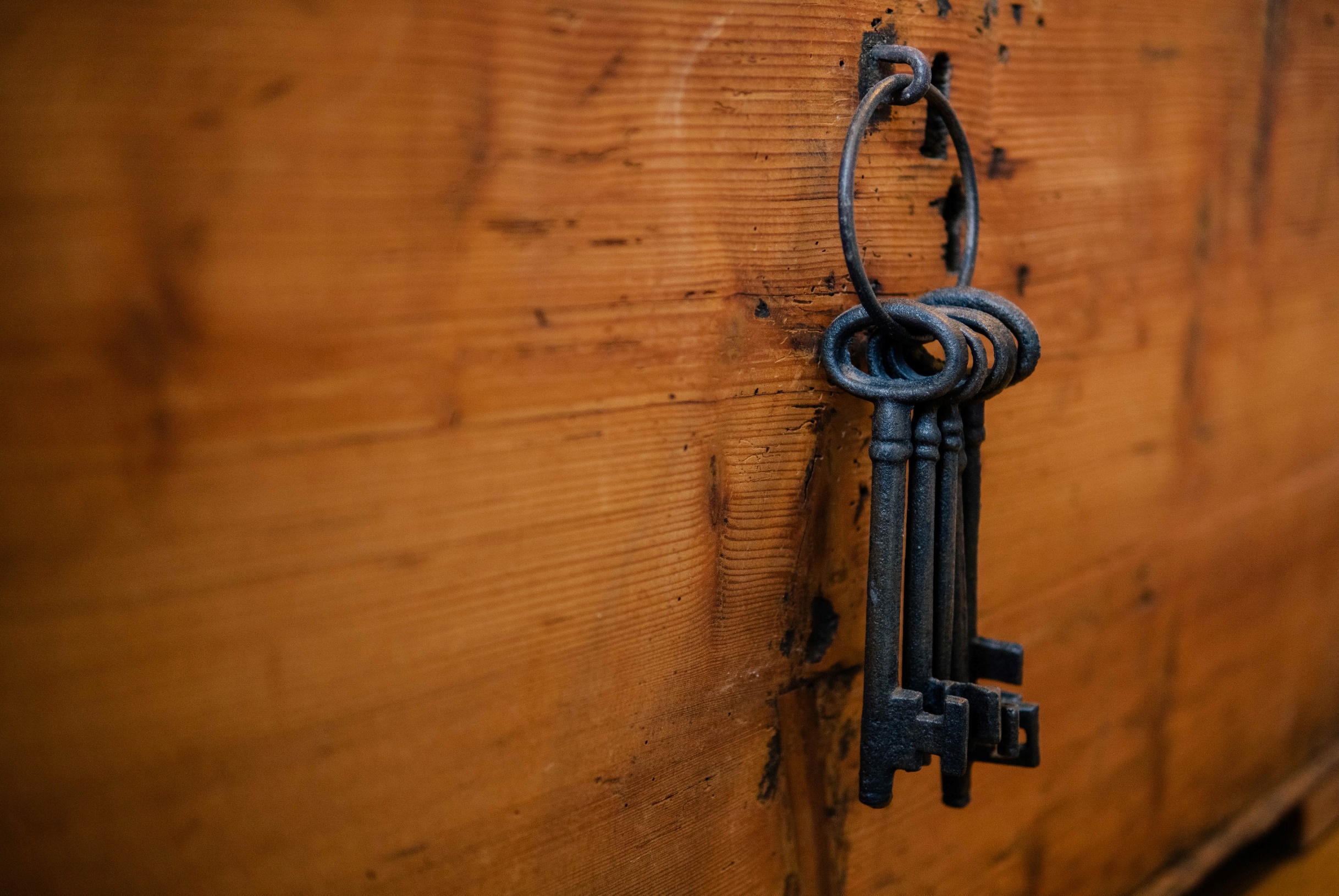 Questions to Consider
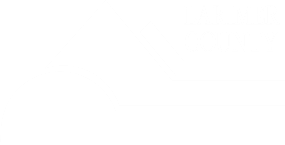 Community Feedback:
Do you think Larimer County is regulating and reviewing short-term rentals at the right level?
Ideas to consider:
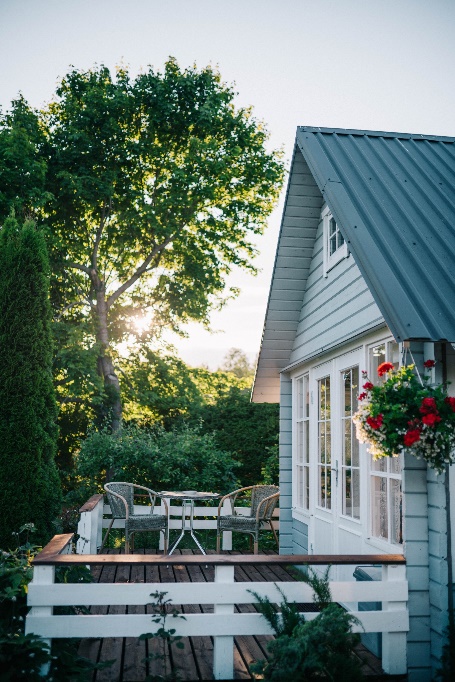 Should the regulations remain unchanged?
If not, what could be modified, added, or improved?

3 key topics to consider – 
Review process changed or improved?
Density limitations-- creating caps on the number of approved STRs countywide?
Transferability of approval to new owners?
Short-term Rental Regulations Update


August 9, 2022
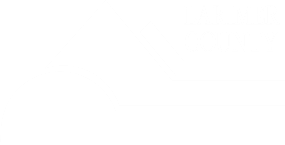 Background Information
What is a Short-term Rental (STR)?
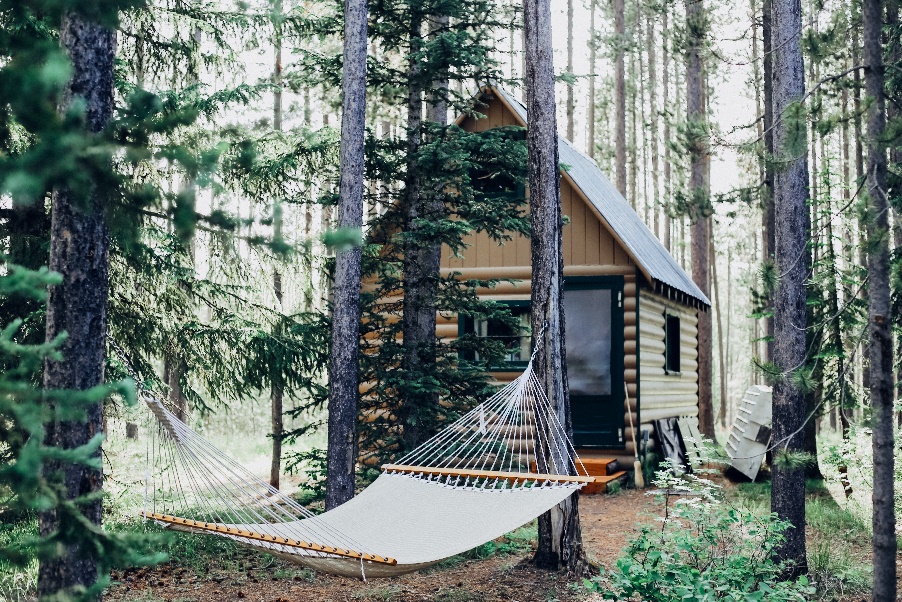 A Short-term Rental (STR), as currently defined by the Larimer County Land Use Code (LUC), is defined as a dwelling rented to transient guests for 30 or fewer consecutive days, when not occupied by the owner/renter. May be referred to as a ‘Vacation Home’ in the Estes Valley.
Other Definitions -
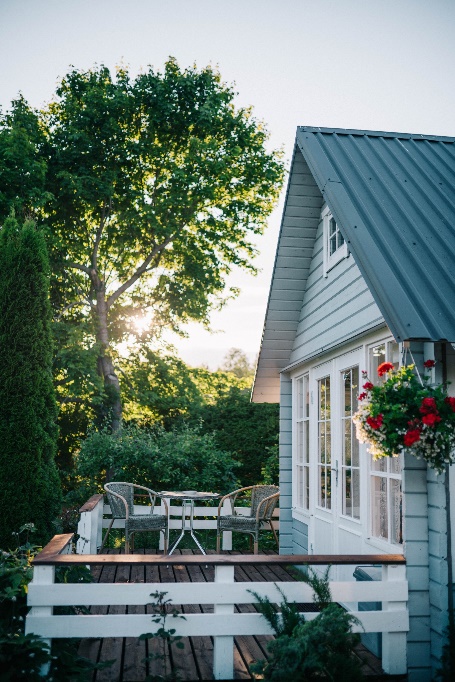 Bed and Breakfast: is an owner or operator-occupied dwelling where lodging rooms are provided to transient guests for 30 or fewer consecutive days.

Resort Lodge or Resort Cottage: is a building or group of buildings, under single management and ownership, containing rooms and/or units available for temporary rental to transient guests, which serves as a destination point for visitors, and where the primary attraction is major recreational features or activities for persons on vacation. Referred to as ‘Resort Lodge/Cabins’ in the Estes Valley.
Short-term Rental Regulations Update


August 9, 2022
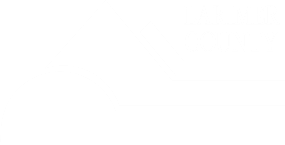 Does the County currently regulate Short-term Rentals?
Yes. Larimer County’s Short-term Rental regulations in the Larimer County Land Use Code (LUC) went into effect September 1, 2019. 

Adopted in 2017, the Estes Valley area Short-term Rental regulations for vacation homes pre-date the countywide STR standards, and include a cap on total number of such uses allowed within the residential zoned areas of the Valley. A waitlist established in 2018 for applications beyond the cap still exists today.
Estes Valley
Countywide
Where can STRs be located?
EV RE-1 - Estes Valley Rural Estate
EV RE - Estes Valley Rural Estate
EV E-1 - Estes Valley Estate
EV E - Estes Valley Estate
EV R - Estes Valley Residential
EV RM - Estes Valley Multi-Family Residential

EV A – Accommodations/Highway Corridor
EV A-1 – Accommodations/Low Intensity
FO – Forestry
A – Agriculture
RR- 1 – Rural Residential
RR-2 – Rural Residential
O – Open
IR – Interface Residential
UR-1 – Urban Residential
UR-2 – Urban Residential
UR-3 – Urban Residential
MU-N – Mixed Use Neighborhood
MU-C – Mixed Use Commercial
CD – Commercial Destination
AP - Airport
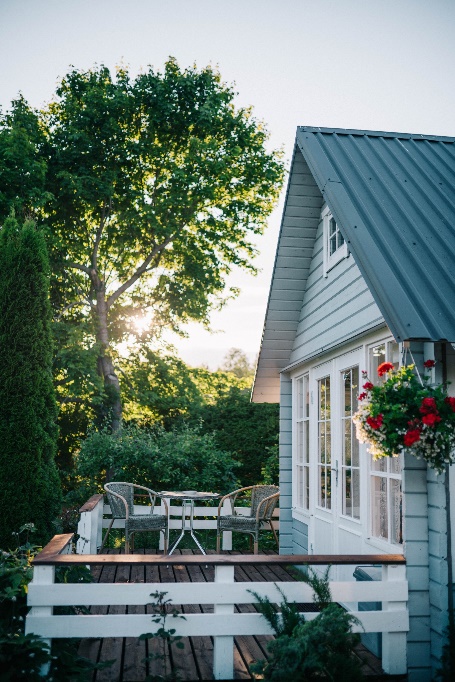 Short-term Rentals are allowed in certain zone districts in the County. If a property is located within one of the zone districts that allow for the use, the property owner can seek approval to convert their residence to a STR.
Short-term Rental Regulations Update


August 9, 2022
Countywide Zoning Districts
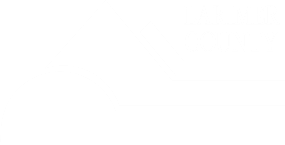 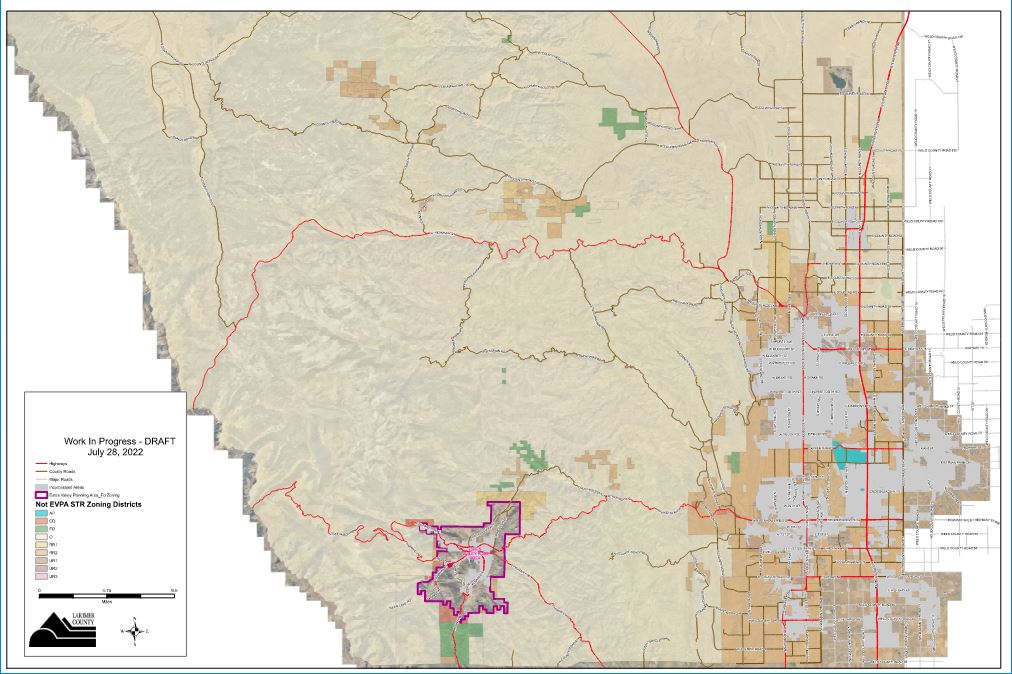 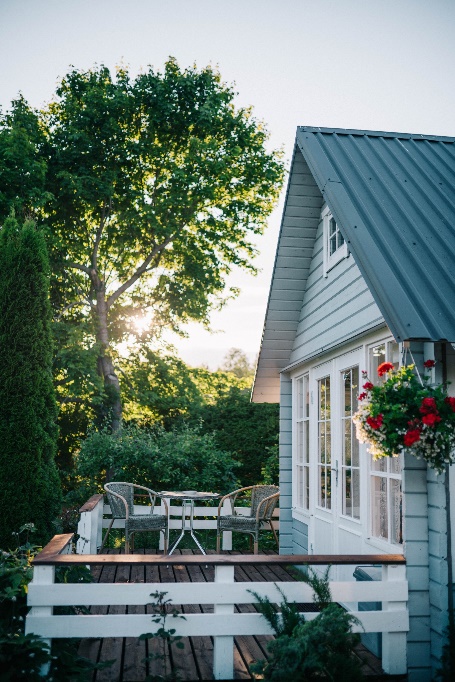 Short-term Rental Regulations Update


August 9, 2022
Estes Valley Zoning Districts
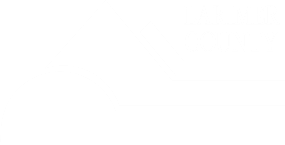 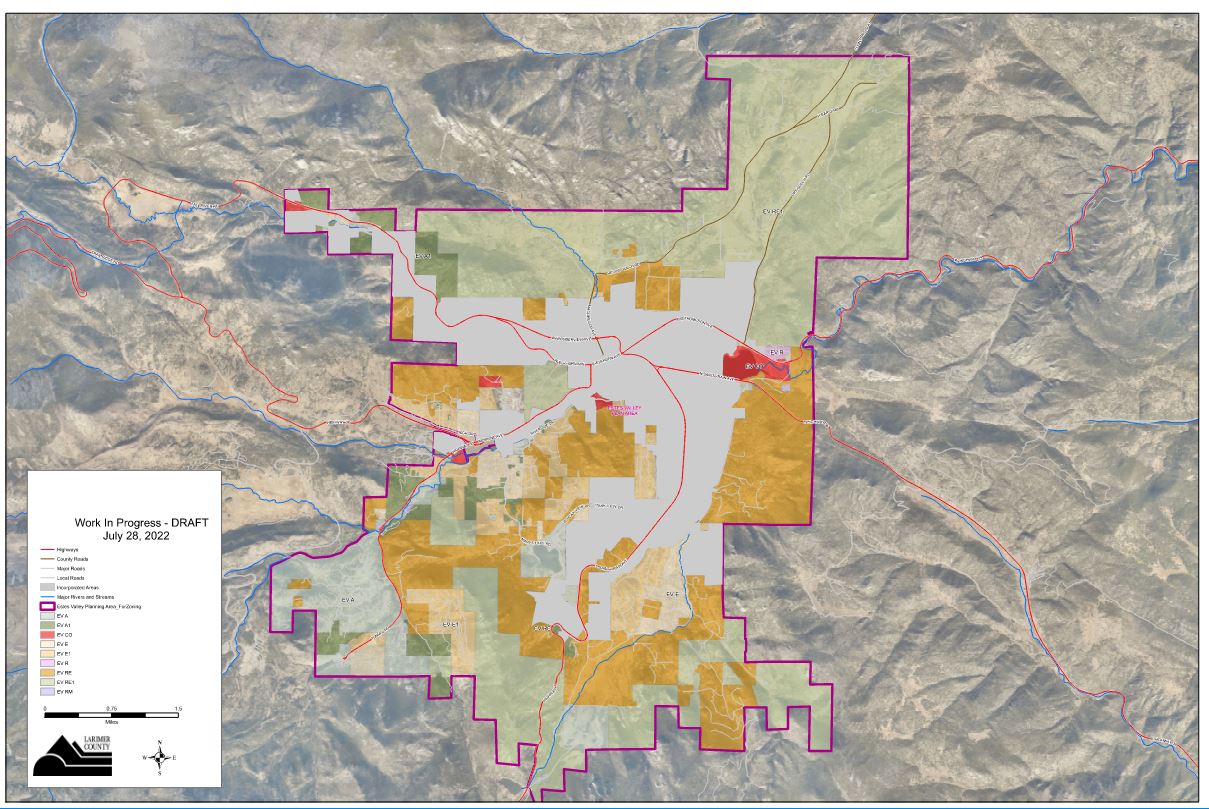 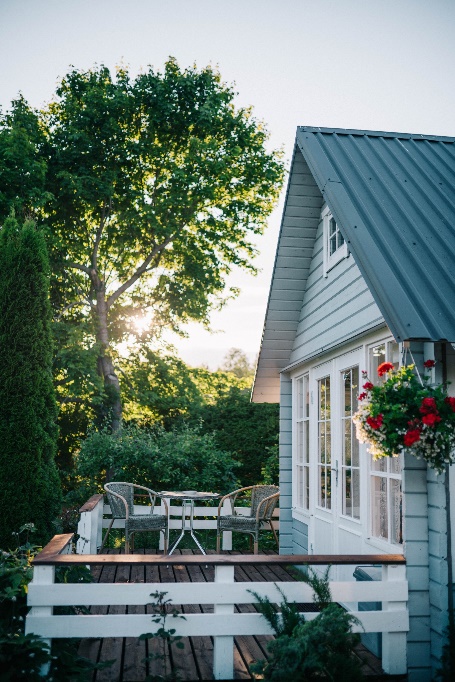 Short-term Rental Regulations Update


August 9, 2022
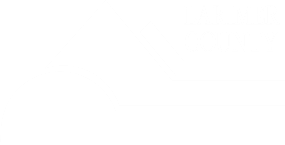 How does a property owner turn their home into a STR?
In order for a property to be rented as a STR, the property owner is required to obtain approval for the use through the Larimer County Community Development Department. To proceed with the approval process, property owners are required to submit a land use application, including an application fee, and provide evidence that the property can and will meet the requirements for STRs as listed in the Larimer County Land Use Code.
Administrative Special Review Procedure
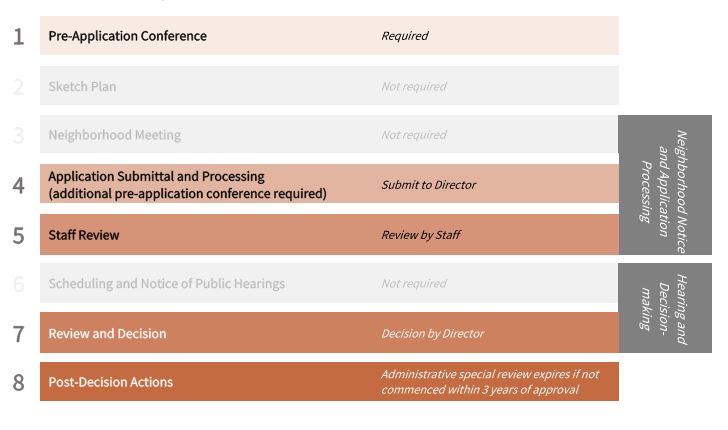 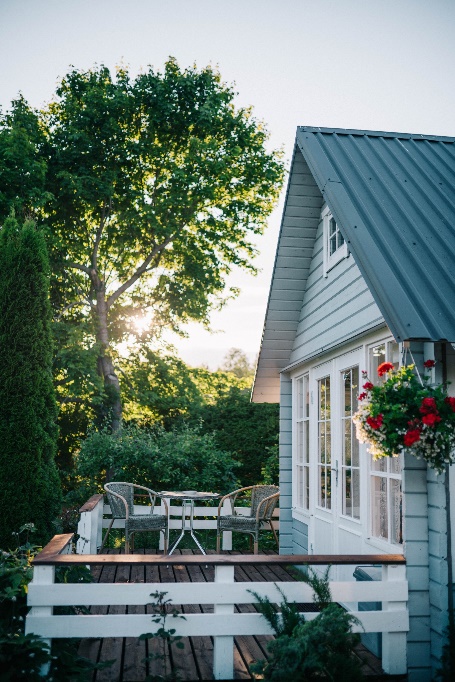 Short-term Rental Regulations Update


August 9, 2022
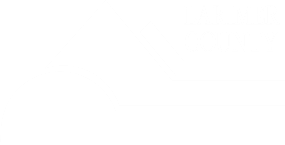 Enforcement Ordinance
HB-20-1093 granted Counties authority to approve and regulate STRs.
Ordinance adopted December 2021
Unlawful to lease, advertise or permit the leasing without required approvals
Requires:
Property Management to be available 24/7 to respond to complains
Upon approval, requires neighbor notification within 500-feet of subject property of Property Management contact information
Advertising to contain valid Larimer County approval number (project number)
Rental activities to cease until determination (approval) is made by the Planning Director
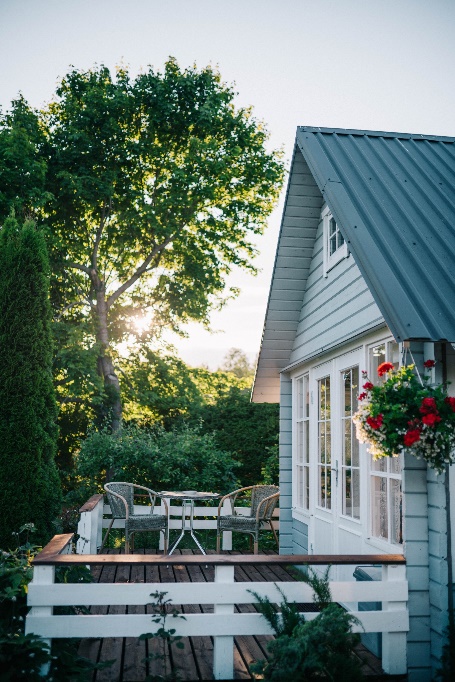 The Larimer County Code Compliance Division assists property owners in bringing their properties into compliance with the adopted land use and building codes, regulations, and ordinances, including Ordinance HB-20-1093.

The community can report concerns or complaints related to STRs to Code Compliance online:   https://www.larimer.gov/codecompliance/report
Short-term Rental Regulations Update


August 9, 2022
Topics Under Consideration
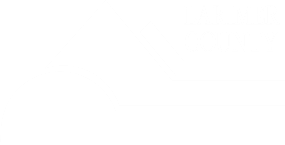 Having administered the current Short-term Rental (STR) regulations for several years, the County recognizes the need to evaluate the effectiveness of the STR regulations. 
Following conversations with the Larimer County Planning Commission and Board of County Commissioners, some topics of consideration include:

For areas located outside Estes Valley, should there be a cap or limit on the number of allowed STRs based upon neighborhood or zone district?

Should the county limit the transferability of a STR approval 
      when a property is sold to a new owner?

Should the county modify the 
      approval process?

A ‘one size fits all’ approach may not 
work and different standards may apply 
to different parts of the County, similar 
to STR regulations in the Estes Valley.
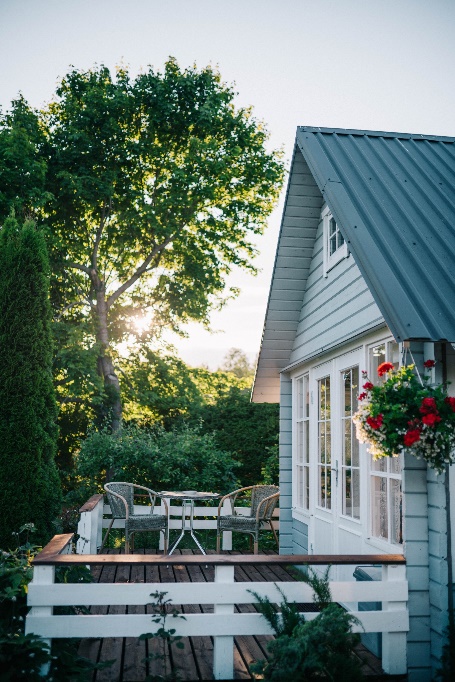 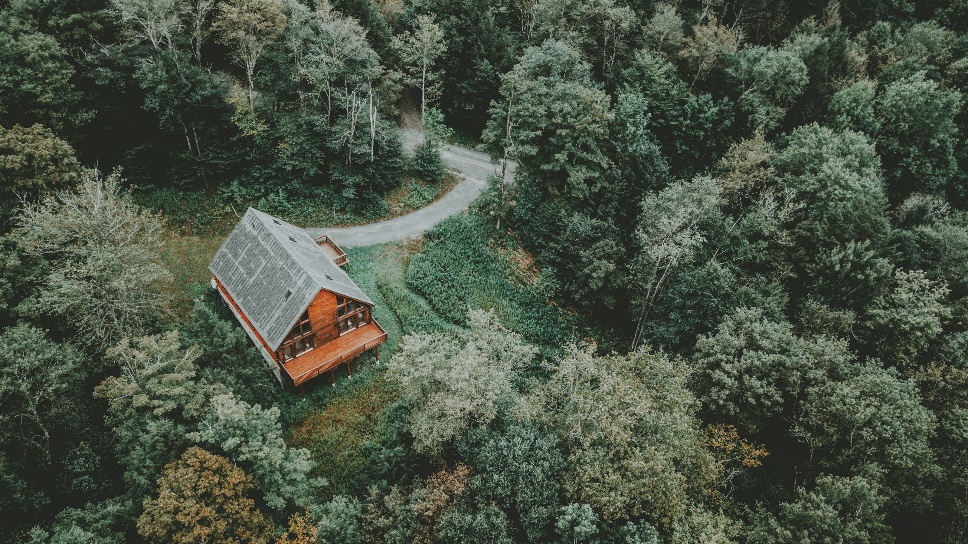 Countywide – Approved Short-term Rentals
Short-term Rental Regulations Update


August 9, 2022
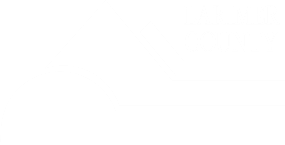 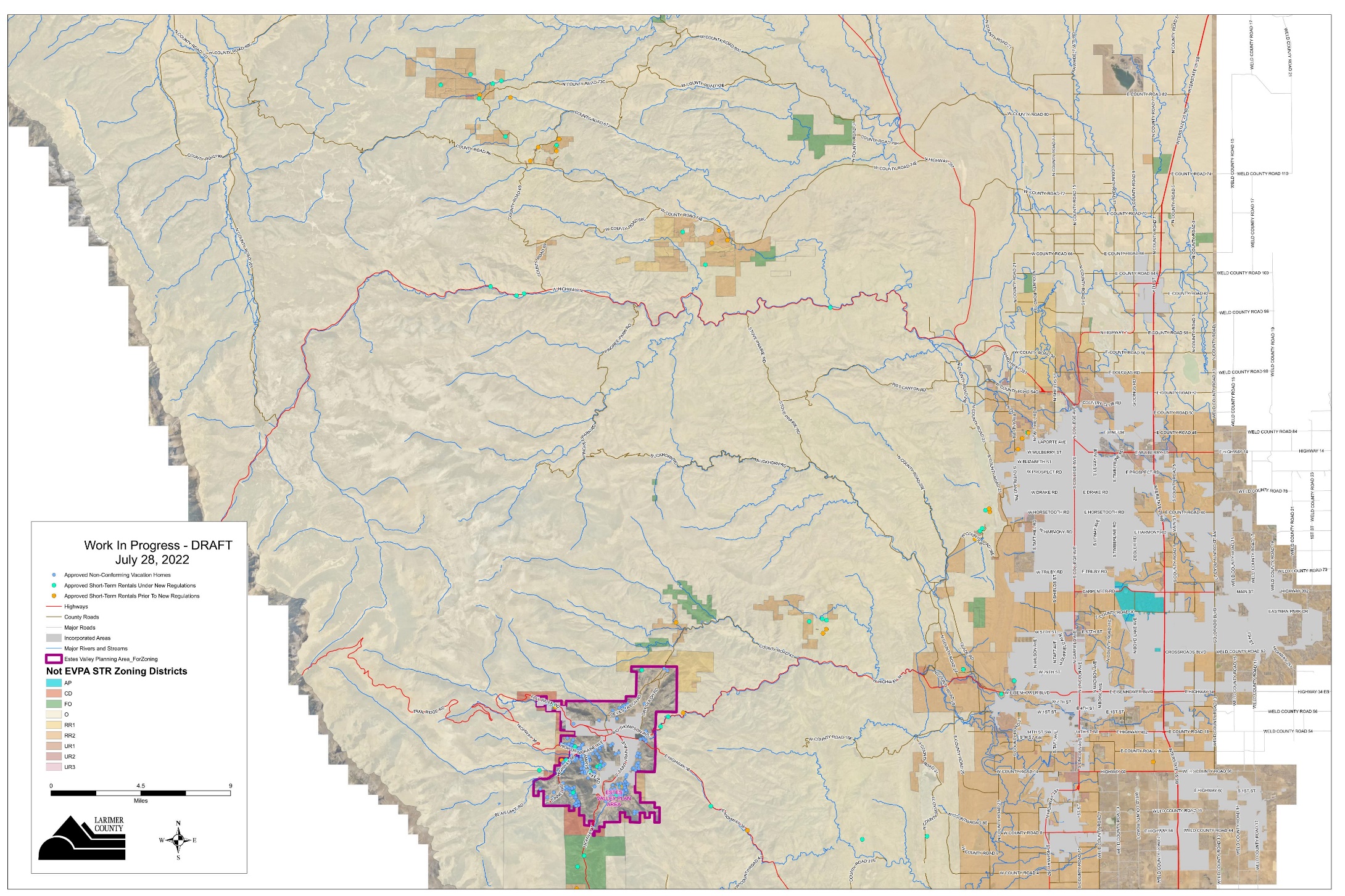 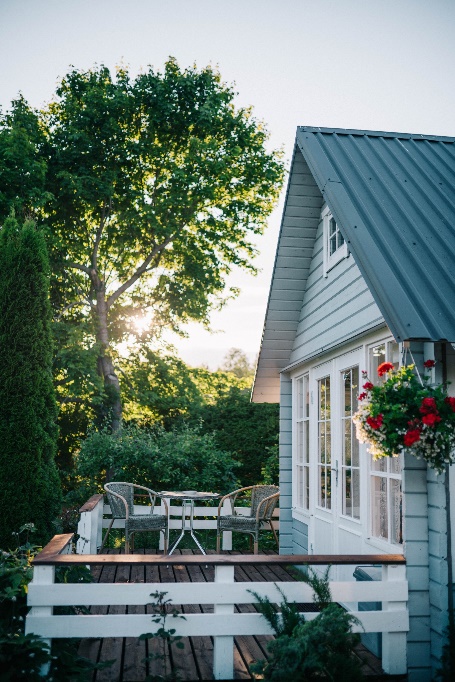 Short-term Rental Regulations Update


August 9, 2022
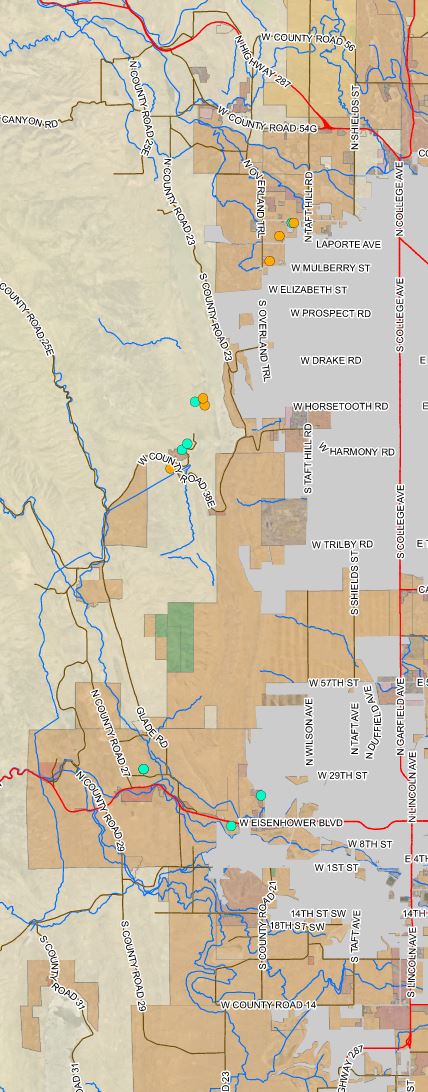 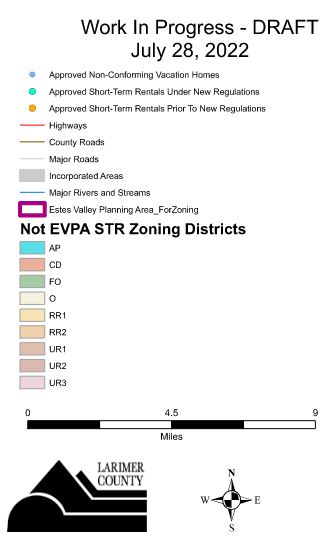 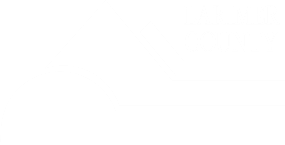 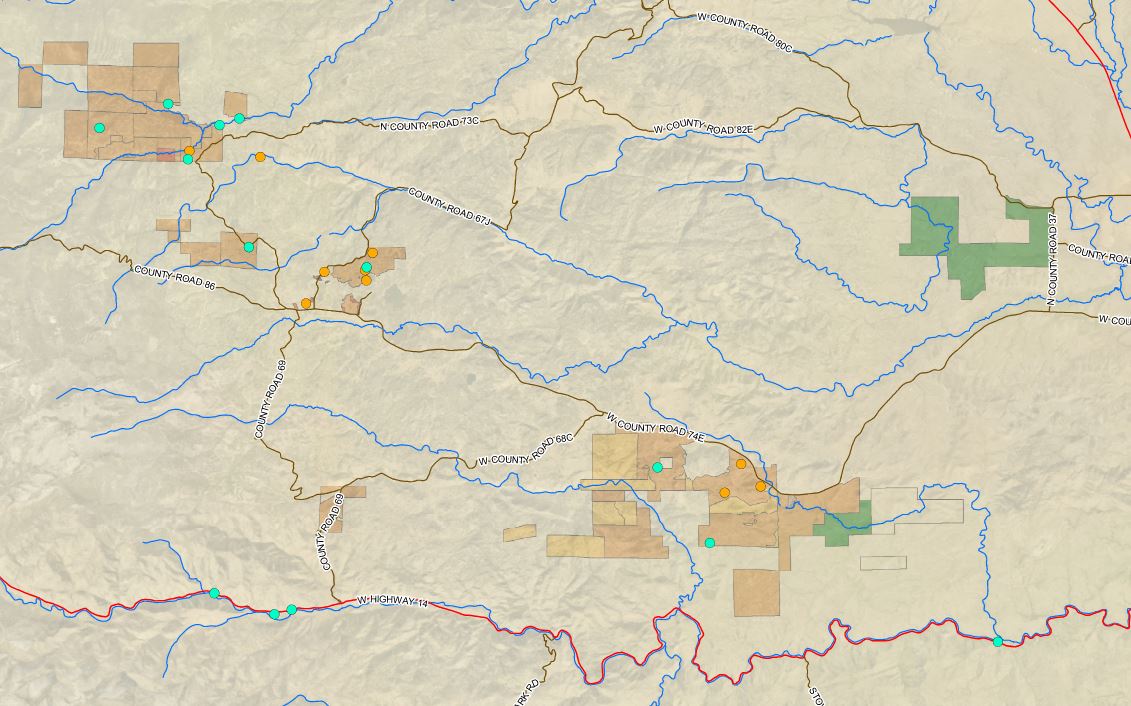 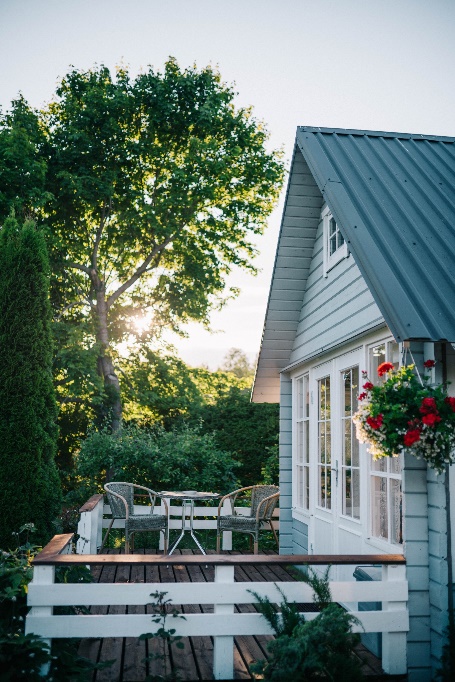 Red Feather Lakes area
Foothills
Short-term Rental Regulations Update


August 9, 2022
Estes Valley – Approved Short-term Rentals
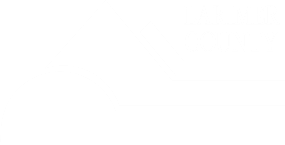 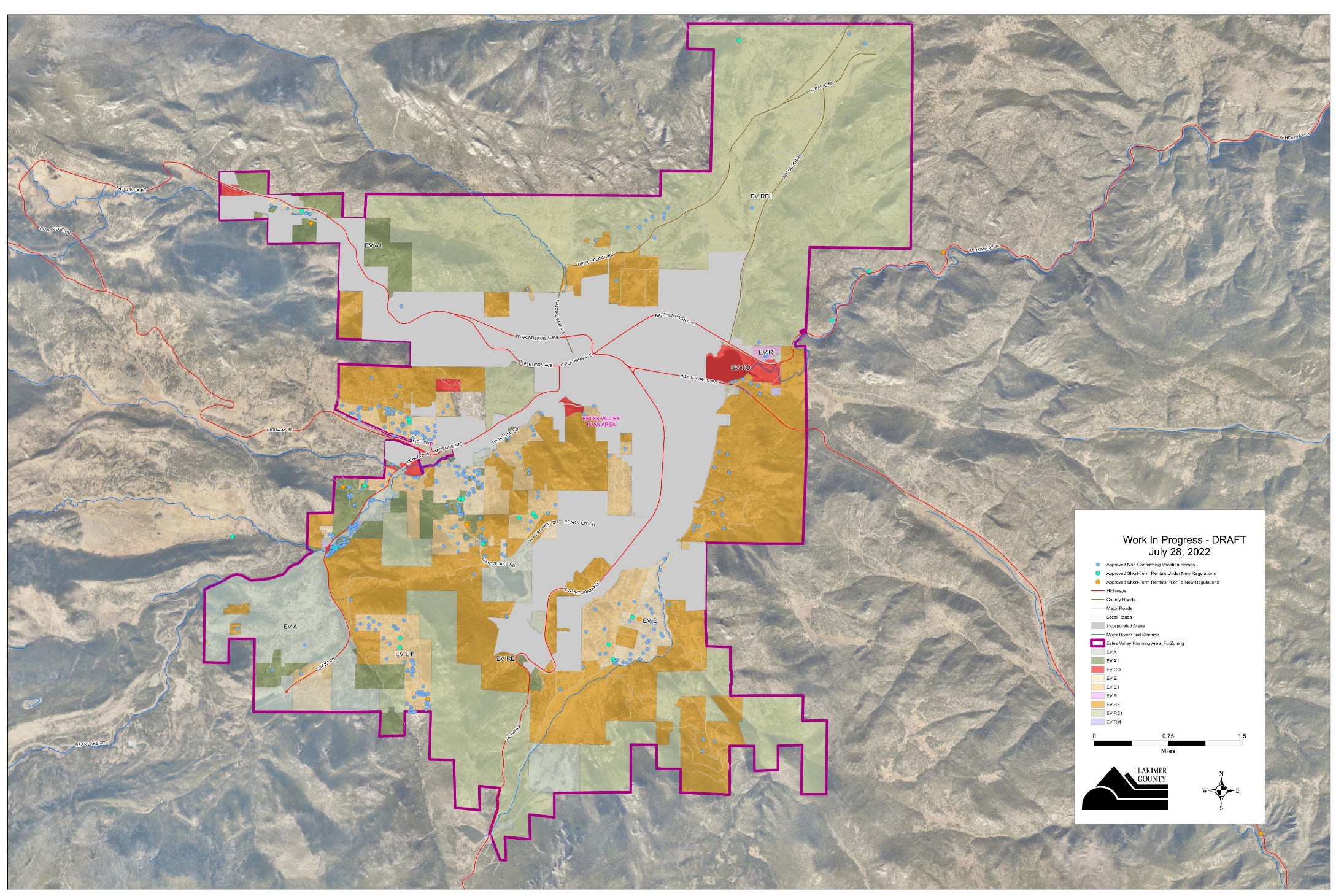 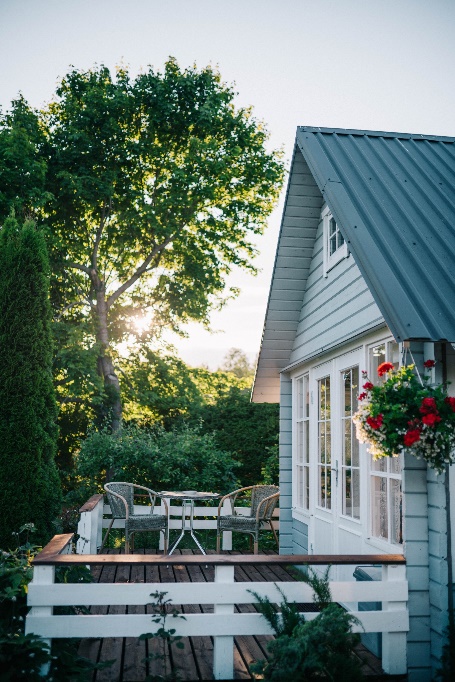 Estes Valley – Approved Short-term Rentals
Short-term Rental Regulations Update


August 9, 2022
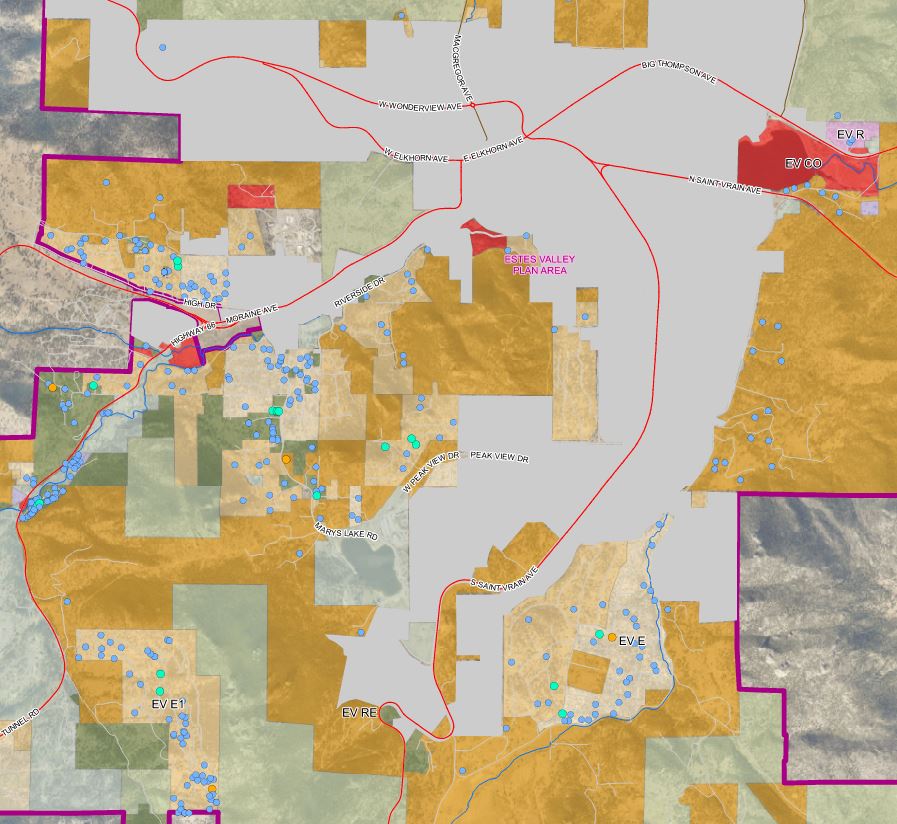 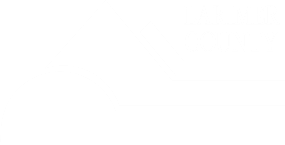 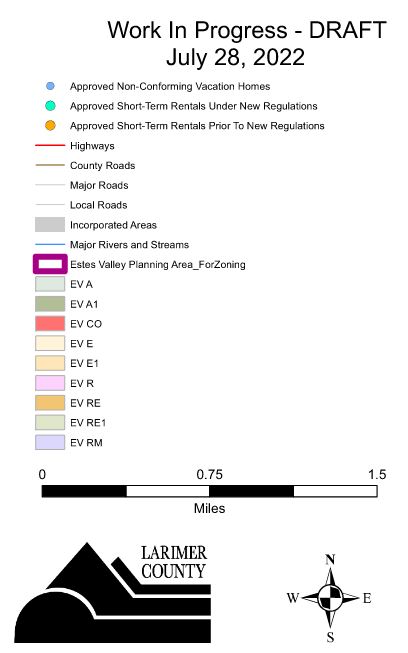 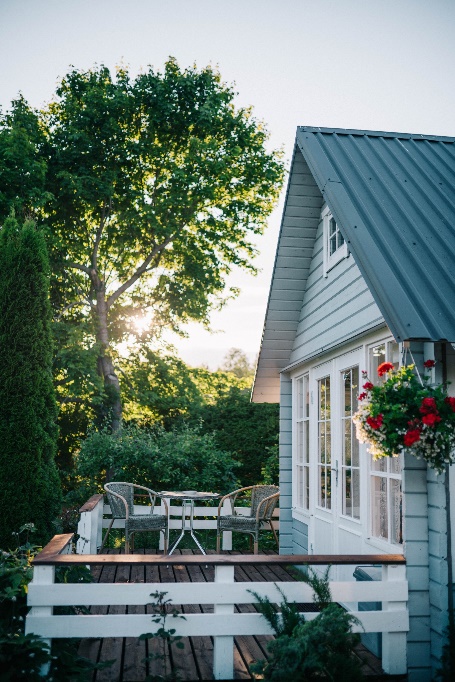 Short-term Rental Regulations Update


August 9, 2022
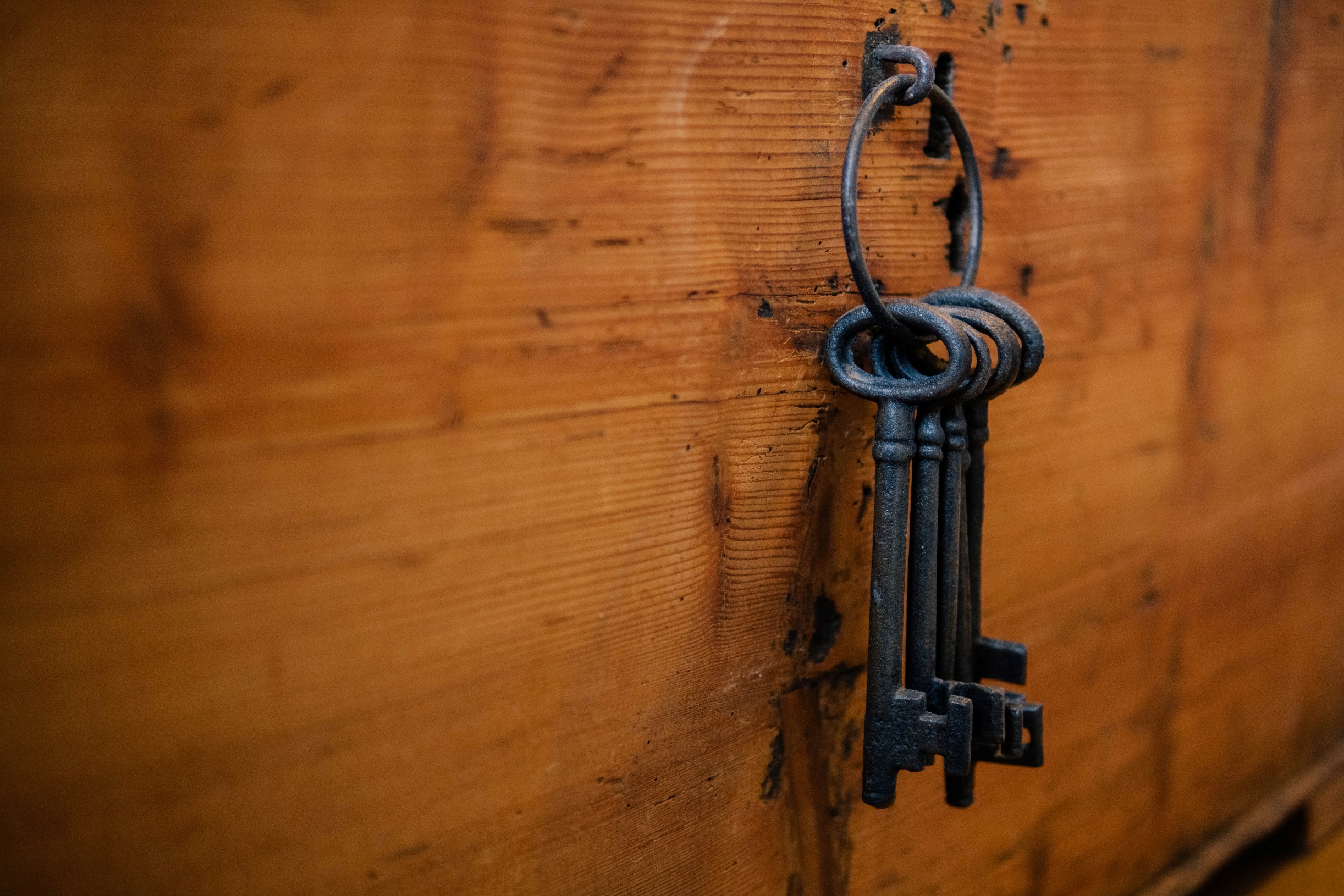 Ideas to Consider
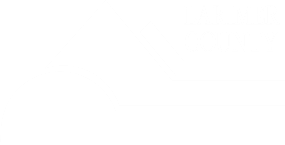 Community Feedback:
Do you think Larimer County is regulating and reviewing short-term rentals at the right level?
Ideas to consider:
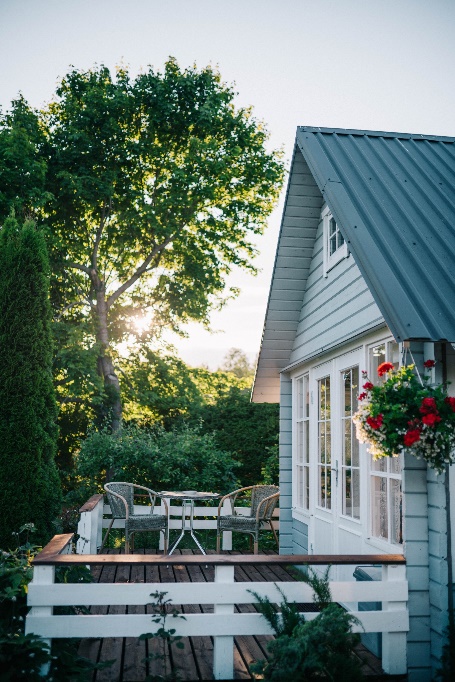 Should the regulations remain unchanged?
If not, what could be modified, added, or improved?

3 key topics to consider – 
Review process changed or improved?
Density limitations-- creating caps on number of approved STRs countywide?
Transferability of approval to new owners?
Any questions, or if you would like to provide additional feedback, please email Senior Planner Tawn Hillenbrand at LUC2020@larimer.org
Short-term Rental Regulations Update


August 9, 2022
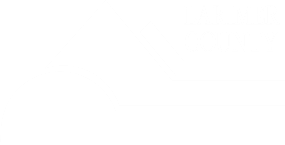 For project information, feedback, ideas, and project timeline visit: 

https://www.larimer.gov/planning/short-term-rentals
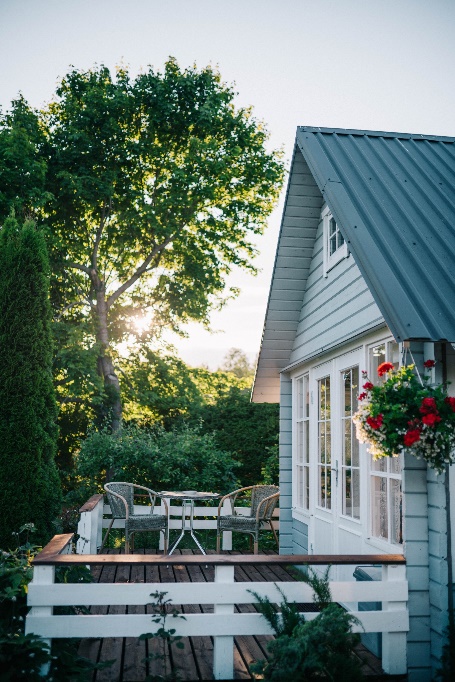 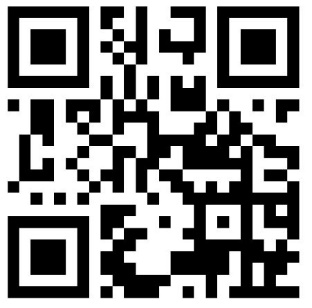 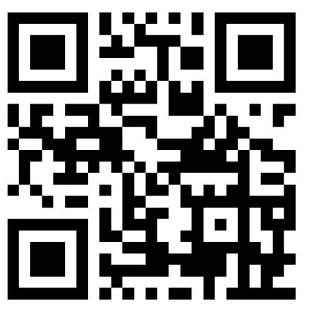 Detailed 30 min. Questionnaire
General 5 min. Questionnaire
Short-term Rental Regulations Update


August 9, 2022
Questions
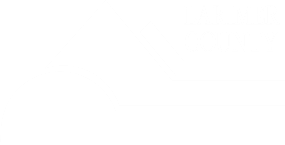 Any questions, or if you would like to provide additional feedback, please email Senior Planner Tawn Hillenbrand at
LUC2020@larimer.org
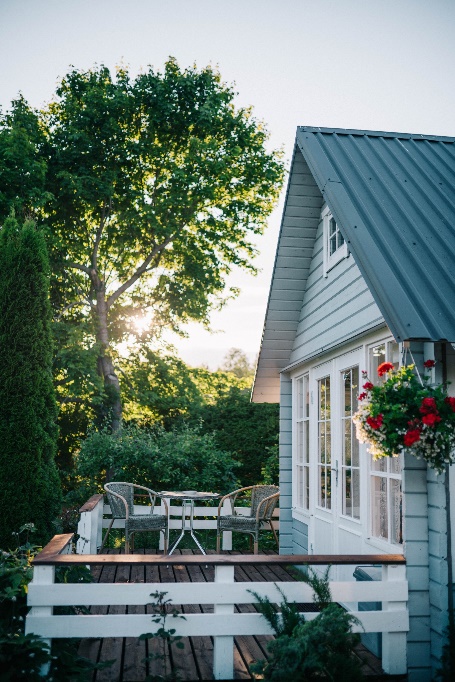